PHÒNG GIÁO DỤC VÀ ĐÀO TẠO HUYỆN GIAO THUỶ
TRƯỜNG TIỂU HỌC GIAO YẾN
LỚP 1
TOÁN
BÀI 55: LUYỆN TẬP
Giáo viên: Đào Thị Nhài
      Bộ sách: Vì sự bình đẳng và dân chủ trong giáo dục
Khôûi ñoäng
Troø chôi: Hoûi nhanh- ñaùp nhanh
10
3
9
2 + 7 =
…..+ 4= 7
9 <
6
10 -….= 4
8 >
7
5 <....< 7
6
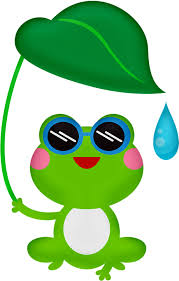 1. Tìm soá hoaëc chöõ thích hôïp yhay vaøo daáu ?:
Vieát soá
Ñoïc soá
Chuïc
Ñôn vò
?
1
?
3
?
möôøi ba
?
20
?
0
?
2
möôøi laêm
?
?
15
?
möôøi taùm
1
18
?
8
?
2. Soá ?
4
3
1
6
9
10
8
2
5
7
11
13
12
14
15
16
18
17
19
20
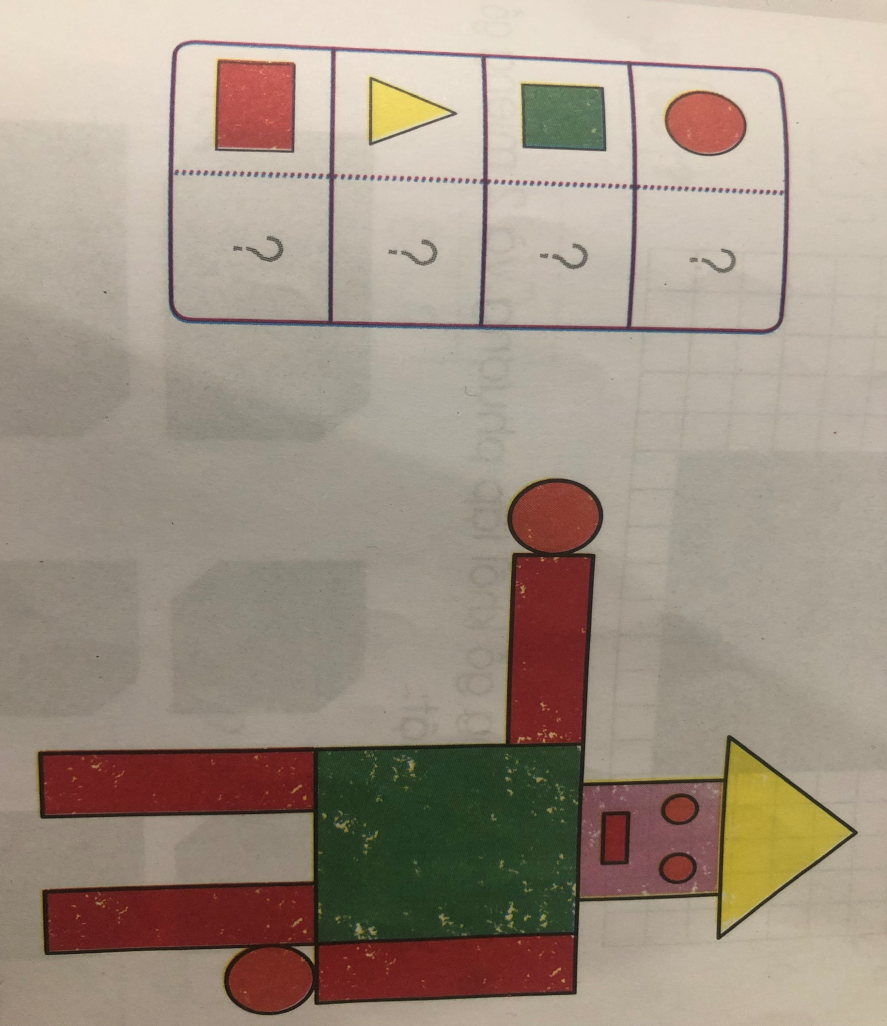 3. Số?
6
4
0
10
16
18
14
2
8
12
20
7
5
1
11
17
19
15
3
9
13
Choïn hình thích hôïp döôùi ñaây thay cho daáu?
Daën doø
Caùc con xem laïi baøi hoïc hoâm nay.
Xem vaø chuaån bò :
   + Baøi 52: OÂân taäp veà caùc soá trong        phaïm vi 10
GIỜ HỌC KẾT THÚC
Chúc các con chăm ngoan!
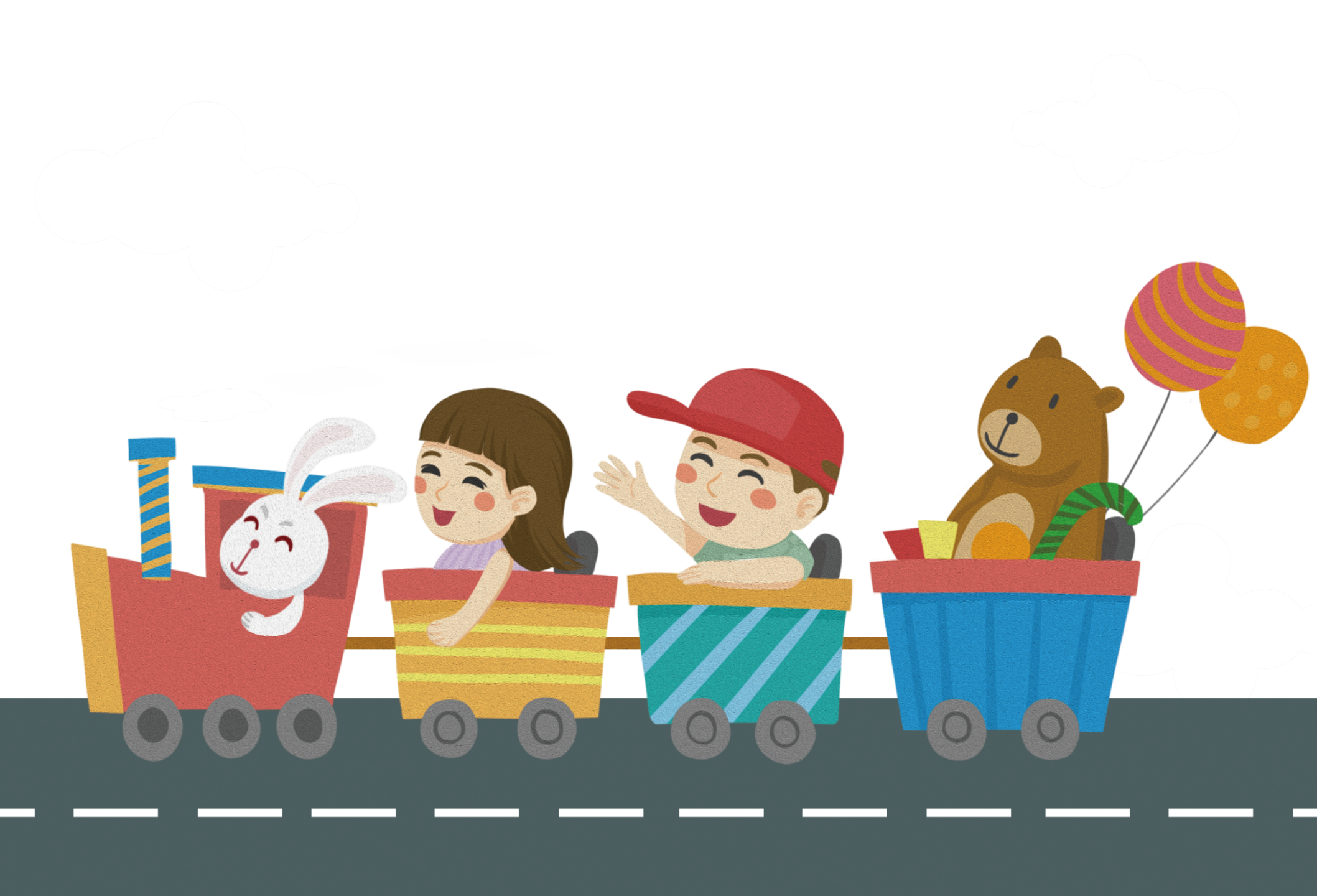